Fizika
9-sinf
Mavzu: 
Masalalar yechish.


O‘qituvchi: Toshkent shahar Uchtepa tumani 
287-maktab fizika fani o‘qituvchisi
Xodjayeva Maxtuma Ziyatovna.
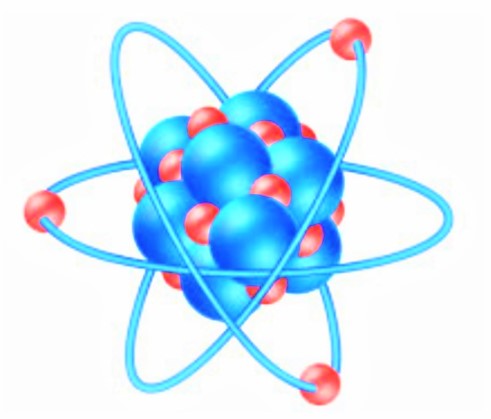 1-masala
Quyosh yorug‘ligi idishdagi suv yuzuga tushmoqda. Agar sinish burchagi 42⁰ bo‘lsa, tushish burchagini toping.
2-masala
Suvning sindirish ko‘rsatkichi 1,33, shishaniki 1,5. Shishaning suvga nisbatan sindirish ko‘rsatkichini toping.
3-masala
Spirt uchun to‘la qaytishning chegaraviy burchagi  47⁰ ga teng. 
Spirtning nur sindirish ko‘rsatkichini toping.
4-masala
Fokus oralig‘I 40 cm bo‘lgan ikki tomoni qavariq linzada buyumning haqiqiy tasviri ikki marta kattalashgan bo‘lishi uchun buyumni linzadan qanday uzoqlikda o‘rnatish kerak?
Formula:
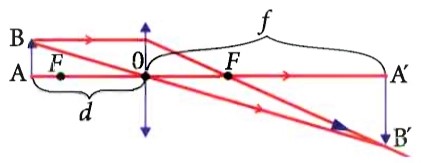 5- masala
Mustaqil bajarish uchun topshiriqlar
1. Quyosh yorug‘ligi suv yuziga tushmoqda. Agar qaytish burchagi 30⁰ bo‘lsa, tushish va sinish burchagi qanday?
2. Yorug‘likning yupqa dastasi havodan qandaydir bir suyuqlikka o‘tmoqda. Agar tushish burchagi 30⁰, sinish burchagi 15⁰ bo‘lsa, suyuqlikning nur sindirish ko‘rsatkichini toping.
3. Fokus oralig‘i 40 cm bo‘lgan ikki tomoni qavariq linzada buyumning haqiqiy tasviri ikki marta kichraygan bo‘lishi uchun buyumni linzadan qanday uzoqlikda o‘rnatish kerak?